An Introduction to DDI - CDI
Background for Public Reviewers
Webinar, 24 June 2020
DDI Modeling, Representation and Testing Working Group

(with thanks to the CODATA Decadal Programme)
DDI-CDI and the DDI Alliance
The Data Documentation Initiative (DDI) is a membership-based alliance of data archives, data producers, research institutions, and government agencies
They have produced a series of technical specifications for data, metadata, and data management purposes
DDI – Codebook (DDI-C)
DDI – Lifecycle (DDI-L)
DDI – Cross-Domain Integration is an additional specification, designed to support new features 
As a stand-alone specification
In combination with other technical specifications/models
[Speaker Notes: Main products till now: 
DDI-C: XML dictionary describing 
DDI-L: Also in XML. Handles series of studies. Contain more details related to the different stages of the BES sciences, for example questionnaire design.

DDI-Cross-Domain Integration:
An additional specification in the same series
Can be used as a stand-alone specification or in combination with other technical specifications or models.]
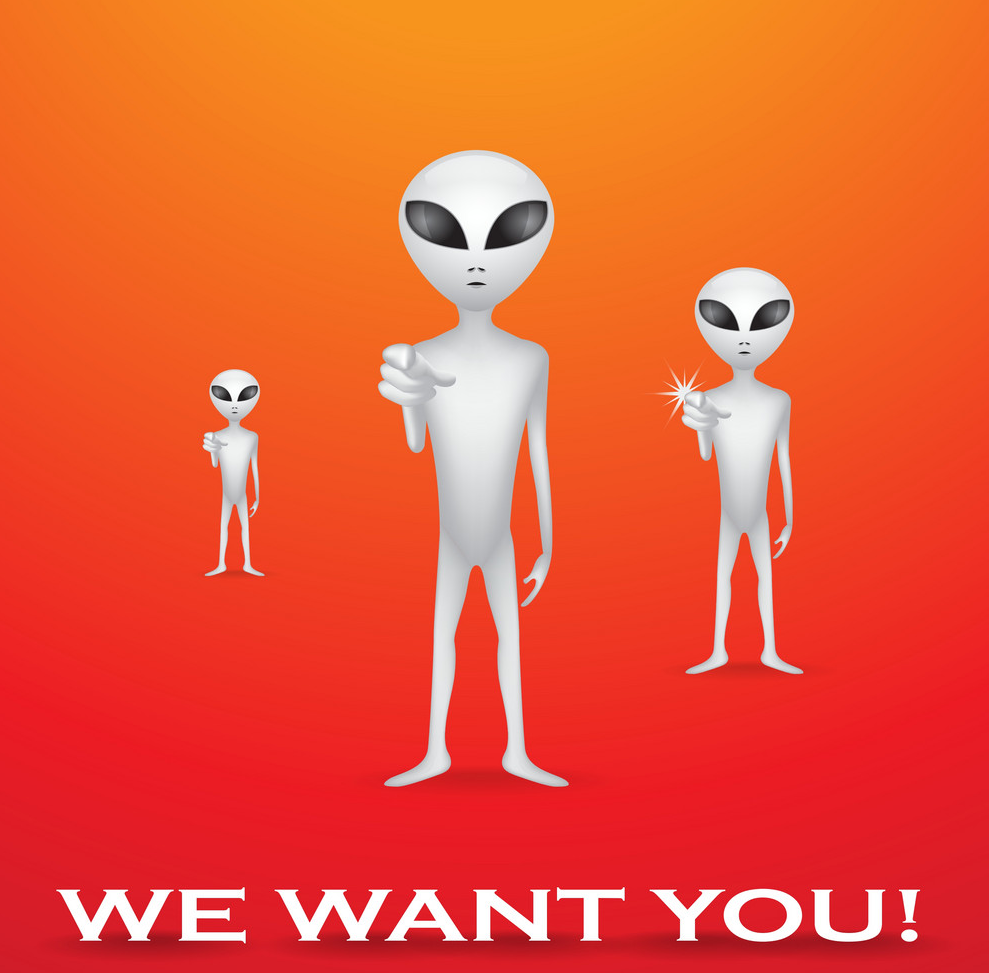 TO REVIEW DDI-CDI!
Outline
Background: MRT and DDI 4 Core
Group and Events
DDI-CDI within the DDI Product Suite
DDI-CDI Features
DDI-CDI Alignment with Other Standards
Implementations of DDI-CDI
Current Status: The Public Review
History: MRT and DDI Developments
In the margins of the 2018 European DDI User Conference (Berlin) it was agreed that a “core” of the next-generation/model based DDI work should be brought to market
A 1-year timeframe was proposed
The Modelling, Representation and Testing (MRT) group was formed in early 2019
The working process was to base models on implementations, tested against real-world use cases
ALPHA Network
DDI R Libraries (references: 1, 2)
Others (U.S. Bureau of Labor Statistics for time series, etc.)
Group and Events
Small group (9 members) meeting weekly (and more) for over a year
No turn-over – members have been extremely focused and disciplined
Ottawa Sprint in margins of NADDI 2019
Dagstuhl Sprint in October 2019
Public Review Release April 2020
Communications with management, technical committee work, marketing, and training groups within the DDI Alliance have been emphasized
MRT Members
Back row, from left: Joachim Wackerow Dan GillmanLarry HoyleArofan GregoryJay Greenfield
Front row, from left: Hilde OrtenFlavio Rizzolo
Not in picture: 
Oliver HoptWendy Thomas
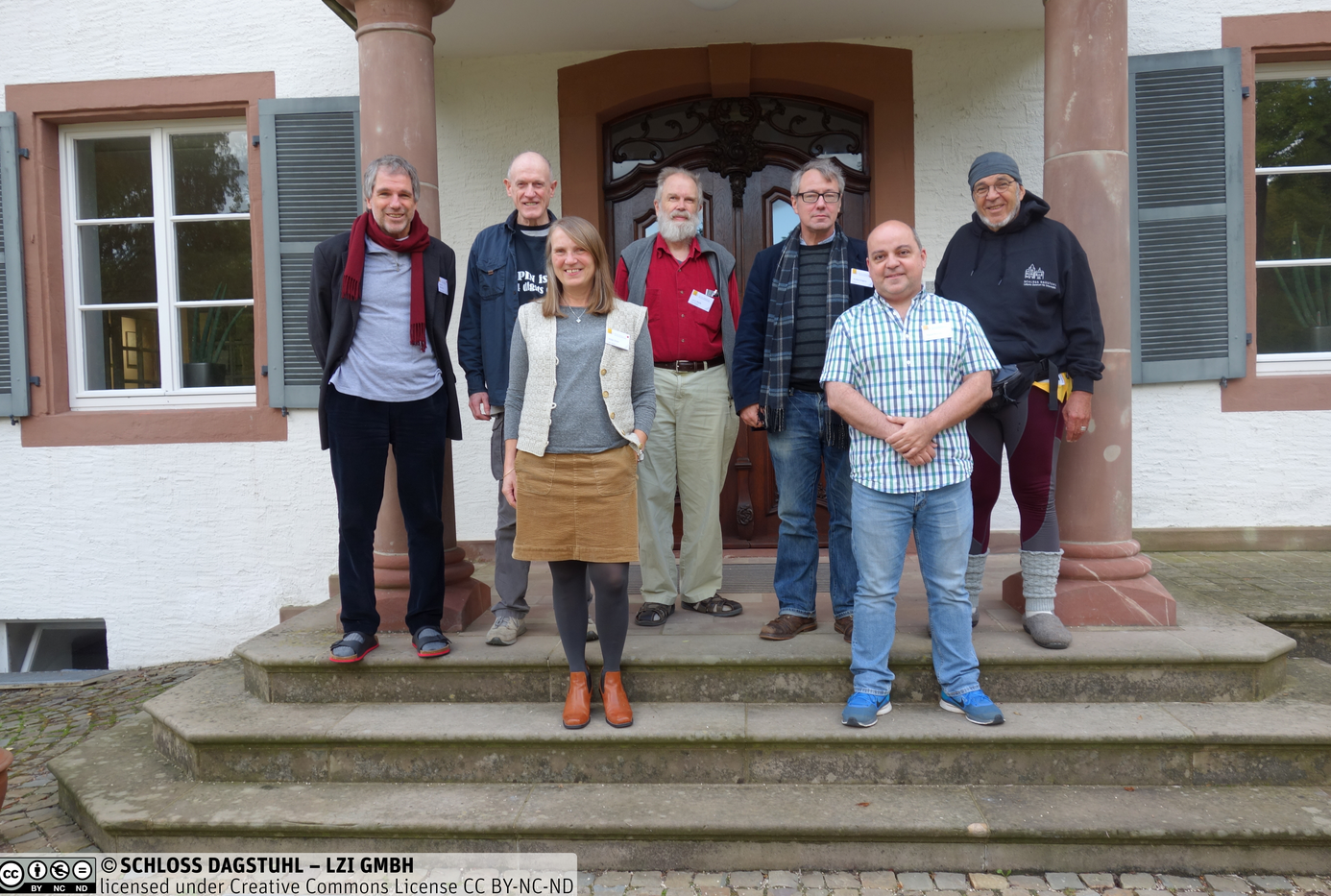 https://ddi-alliance.atlassian.net/wiki/spaces/DDI4/pages/707624961/Dagstuhl+Sprint+October+2019
[Speaker Notes: Back row, from left: Joachim Wackerow, Dan Gillman, Larry Hoyle, Arofan Gregory, Jay Greenfield
In front, from left: Hilde Orten, Flavio Rizzolo

Not on the picture: Oliver Hopt, Wendy Thomas]
Evolution in Purpose
DDI-CDI was expected to be the “core” of a model-driven DDI 
A “next generation” after DDI-Lifecycle
Implementation cases showed that something else was needed: a focus on data provenance and data integration
DDI-CDI has emerged as a companion to DDI-Codebook and DDI-Lifecycle, not a replacement for them
The Social, Behavioral, and Economic (SBE) community needs better data integration tools
So do other domains!
Real-World Trends and Requirements
Several changes have taken place in recent years which impact the requirements for DDI-CDI
Larger research projects using data sometimes coming from external domains
More data, coming from a wider range of sources
Increased ability to compute with data (Machine Learning, etc.)
These changes result in requirements for data/metadata management
More complete, machine-actionable metadata is needed
Improved “context” for data is needed (provenance, semantics)
New data formats/structures must be described and integrated
A broader range of technology platforms require support
DDI-CDI within the Product Suite
DDI-CDI does not replace DDI-Codebook or DDI-Lifecycle
It can and will be used in combination with other DDI specifications
It adds support for describing new types of data
It expands the ability to describe process/provenance
It provides a detailed description of integration between disparate types of data 
Extends the applicability of the DDI to new domains/disciplines
As an integration tool
As a data management tool
DDI-CDI Features: Data Description and Provenance
Provides an exact understanding of data in a variety of formats from many different sources.
Flexible means of describing data that can reveal the connection between the same data existing in different formats.
Means of describing the provenance of data at a detailed level.
DDI-CDI Goals and Purpose
Design goal: Create a useful, implementable product based on real use cases
Developed with modern systems in mind 
That employs a variety of models 
That complies with a range of specifications, related to data description and provenance
Fills in information that other standards do not capture (align rather than replace)
For data: Description of a single data point – a Datum – that can play different roles in different data structures and formats
For process/provenance: Packaging of machine level processes into a structure that relates to business processes described at a level understood by users.
DDI-CDI Domain-Independence
Designed to be used by any domain
Focus on structure and generic aspects of the things it describes
Generic elements like variables and classifications
Do not cover domain specific aspects like semantics or lifecycles (provided by domains)
Complementary to domain specific models, for example DDI-Lifecycle
Well suited to combining data from more than one domain or system (cross domain)
DDI-CDI Datum-Oriented Data Description
Based on atomic components – individual Datums
Datums can play different roles in different formatting of the same (or different) dataset(s), depending on how it has been transformed or processed (Identifier, Descriptor, Measure, etc.)
Each Datum’s use can be described across a series of processes as it plays different roles in different structures
DDI-CDI Basic Data Structure Types
Wide Data
Traditional rectangular unit record data sets. Each record has a unit identifier and a set of measures for the same unit
Long Data
Each record has a unit identifier and a set of measures but there may be multiple records for any given unit. The structure is used for many different data types, for example event data
Multi-Dimensional Data
Data in which observations are identified using a set of dimensions. Examples are multi-dimensional cubes and time series
Key-Value Data	
Set of measures, each paired with an identifier (“big data”)
Data Example - Wide
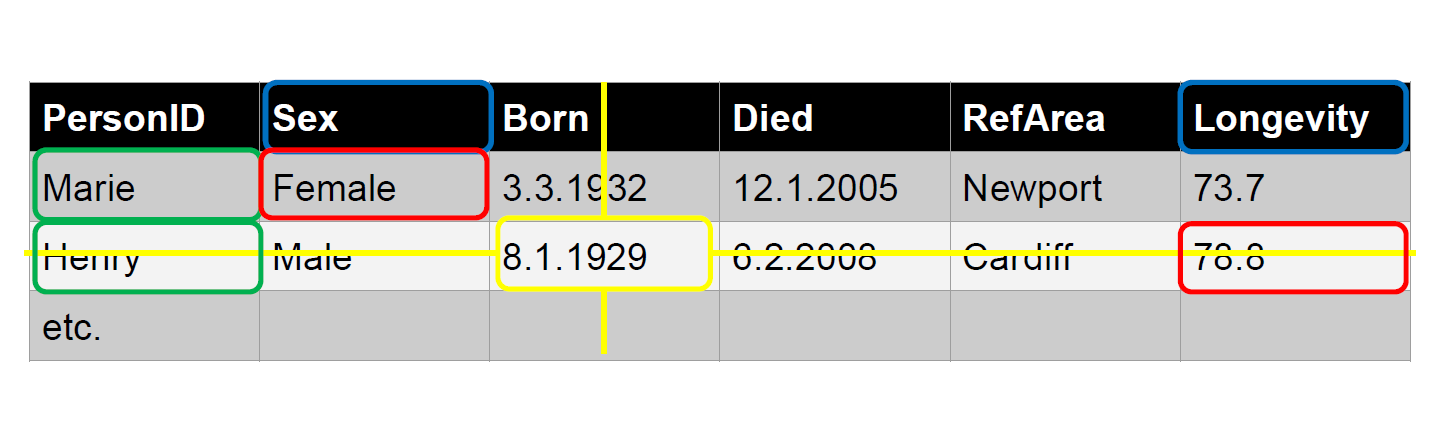 [Speaker Notes: A Unit record data table is a common way to organize data. 
This structure is also referred to as a rectangular data file. 

A cell in the Unit record table is an intersection between a column representing a variable and a row representing a measurement unit. 
Each cell of the table contains an instanceValue.

The objects of the Wide format Unit record data table are UnitDataRecords, Variables and InstanceValues.
 In the Wide format the rows correspond to each unit record, which is a set of InstanceValues for one entity. 
The columns correspond to each variable measure or categorization. Cell entries are InstanceValues.

In the figure ‘Marie’ and ‘Henry’ are identifiers for each of the records. 
‘Sex’, ‘Longevity’ etc. are variables and ‘Female’ and ’78.8’ are example of InstanceValues.]
Data Example - Long
[Speaker Notes: The same data as in the wide example can be expressed in a different format called Long as shown in the figure 
This format is often used to express event data. 

In the Long format each row now contains a Unit Identifier, a Mesure identifier, a value Attribute and a value DataPoint. 

In pure form, each row of a long structure contains a DataPoint with the value of interest, along with identifiers for a Unit and a column with a code that identifies the variable that associates with the value in the value DataPoint. 

In the figure the Value column contains DataPoints with values from more than one variable, Sex, Born, Died, RefArea, and Longevity. Note that there may be many rows for a Unit (like for “Marie”). 

There can also be columns containing attribute values. The Verified column below is an attribute that indicates whether the value in the Value column has been verified.]
Data Example - Multidimensional and Long
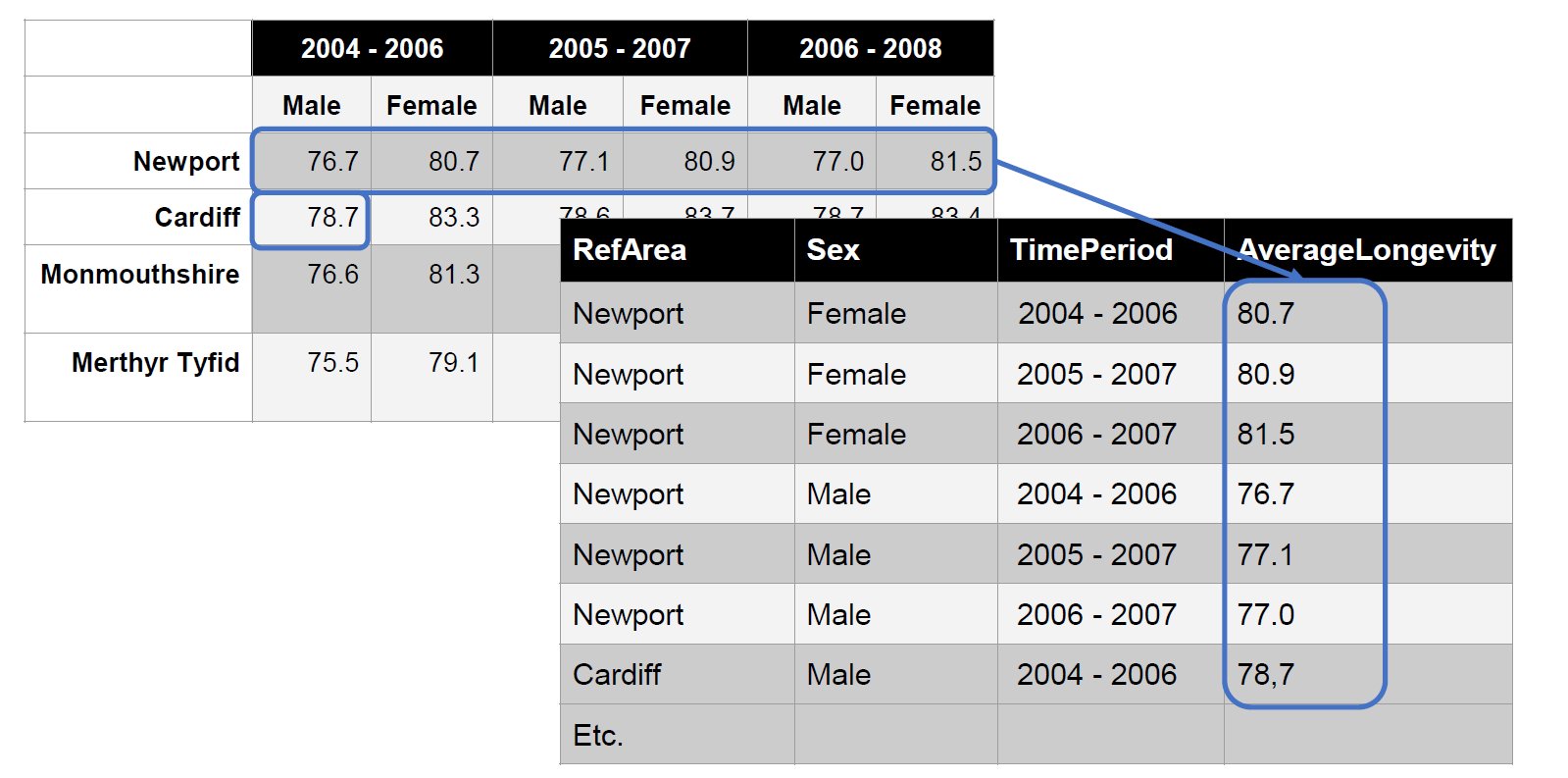 [Speaker Notes: Sometimes data are presented in dimensional form. 

In the example  there are three dimensions: 
Geographic: Categories of Newport, Cardiff, Monmouthshire, and Merthyr Tydfil.
Temporal: Categories like 2004-2006, 2005-2007, 2006-2008.
Gender: Categories of Male and Female. 

The numeric values in the cells are often aggregates computed on some variable or combination of variables, in this case the mean of longevity.
Cells might also contain direct measurements (for example with data from an experiment with a factorial design where the dimensional structure is defined by the independent variables and the measure in the cells are the dependent variable). Dimensional data are commonly displayed in a dimensional table like a pivot table.

These data might be stored in a Long structure like in the example to the right.]
Data Example - Key-Value
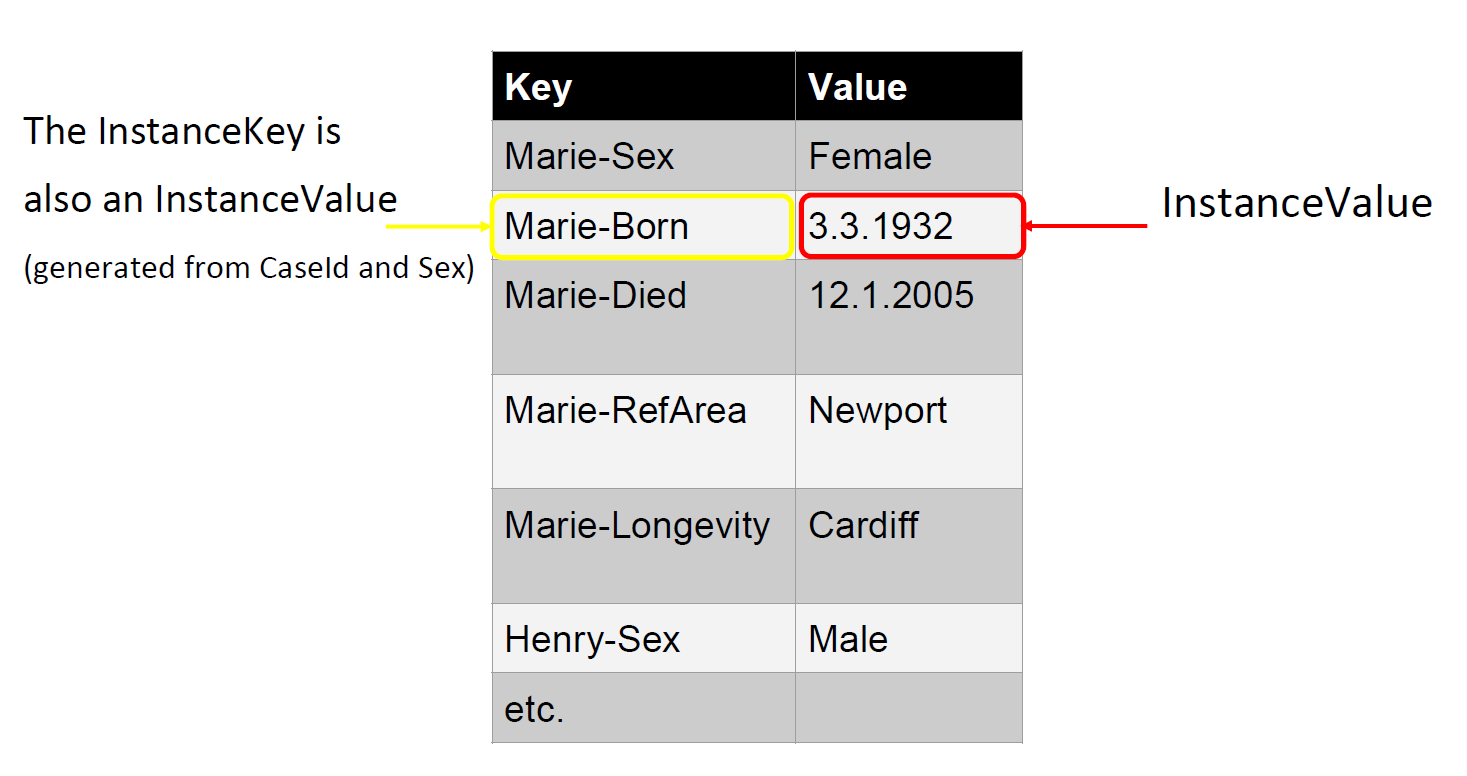 Born)
[Speaker Notes: In this example the data are stored as key-value pairs. The Key column contains KeyMember values that identify the associated InstanceValue. The date 3.3.1932, for example is described by the KeyMember “Marie-Born”. The is key identifies both the Unit (Marie) and the variable (Born). The cell containing 3.3.1932 is the DataPoint identified by the Key.

The KeyValue structure can be used for data in lake, hadoop data/big data]
DDI-CDI Provenance and Process
To understand data we need to understand how it was processed and transformed
Popular models to describe this e.g.: BPMN (Business Process Modelling and Notation), PROV Ontology (W3C)
Syntaxes for deriving transformations, cleaning, analyses etc., e.g.: R, SAS, Stata, Python, SPSS.
Standard transformation models e.g.: Structured Data Transform Language (SDTL), Validation and Transformation Language (VTL)
DDI-CDI tries to do something that compliments such models:
Connecting specific machine interpretable processes (syntax specific) with higher-level human readable business process documentation
Supports both linear (flow specified in advance) and declarative processing (the system rather than the developer controls when computations are processed)
DDI-CDI Foundational Metadata
Core elements to be modelled – based on DDI 4 work
Statistical concepts and their various usages
Includes categories and variables and much more
DDI-CDI tries to adapt common terms – incorporate domain semantics
Important feature: The variable cascade
How different types of variables relate to each other
How they describe data creation, processing and use
Documenting comparability among variables
Conceptual variableCommon variable specification without a representation
maritalstatus(conceptual variable)
maritalstatus(represented variable)
maritalstatusplus(represented variable)
Represented variable
Common variable specification with a code representation
maritalstatus
2018(variable)
Variable
Variable specification within a dataset context
maritalstatus(variable)
Maritalstatus
2010(variable)
[Speaker Notes: What is variable cascade? 
Conceptual variable defines a measure on the conceptual level, within the universe of interest, without defining the measurement.

The Represented variable defines a value representation (for example a code list), as well as other reusable parts of the variable specification.

The Variable as in the data set, or Instance variable in the DDI-CDI uses the Represented variable and add context to the data.

The example above shows three Different (distinct) sets of data with different variables all measuring marriage status displayed at the bottom of the page.
Two of those share the definitions provided by the Representative variable. 

Both Represented variables share the conceptual variable.

The variable cascade facilitates comparison and harmonisation between variables within and between data collections.]
DDI-CDI Interoperability, Sustainability, and  Standards Alignment
DDI-CDI is a model intended to be implemented across a wide variety of technology platforms
In combination with other models and standards, models and specifications
Formalized in UML (Unified Modelling Language) – designed to be “future-proof”
Provided in the form of Canonical XMI – interchange format of UML supported by many different UML tools
Platform independent model, makes it more easily applicable across a broad range of applications
XML Schema syntax representation is provided – RDF syntax representation now being investigated
Builds on and aligns with other (defined) standards where appropriate (refined, extended, or used)
Possible DDI-CDI Implementations
To describe new kinds of data (sensors, registers, clinical records, social media, etc.) and their provenance
To integrate new data with existing data
For analysis
For management
Support search and harmonization across collections of different data types
Variable cascade
Integrate data across domain boundaries at a detailed level (Social Sciences & Humanities Open Cloud - SSHOC)
Current Status/Timeline
Public review period ongoing through July 2020
Series of webinars to recruit meaningful review from other domains
CODATA is supporting this activity
Revised review version released in September 2020
Focused review at intensive Dagstuhl workshop or virtual equivalent
CODATA has offered to convene a working group of reviewers from external domains to feed requirements into MRT
First production release early 2021
Review by “External” Domains
We will be conducting webinars among several domains to recruit reviewers from outside the traditional DDI community:
Health/Infectious Disease
Earth sciences
Life Sciences
Engineering
Physical sciences
Sustainable Development Goals (SDGs) and other policy monitoring indicators
Further Discussions
Groups will be convened to discuss the following topics in follow-up meetings:
Data Description related content
Transformation between data structures
The Variable Cascade for comparison and harmonization purposes
Process/provenance
Model related topics – UML/XMI
Relationship between DDI-CDI and other standards
Please get back to us if you would be interested to discuss these topics with us, or if you have further ideas.
Welcome to the DDI-CDI review page
at https://ddi-alliance.atlassian.net/wiki/x/IQBPMw
First Things First…
The Intro document (for a brief summary):

https://ddi-alliance.atlassian.net/wiki/download/attachments/860815393/Part_1_DDI-CDI_Intro_PR_1.pdf
DDI-CDI Review page at https://ddi-alliance.atlassian.net/wiki/x/IQBPMw
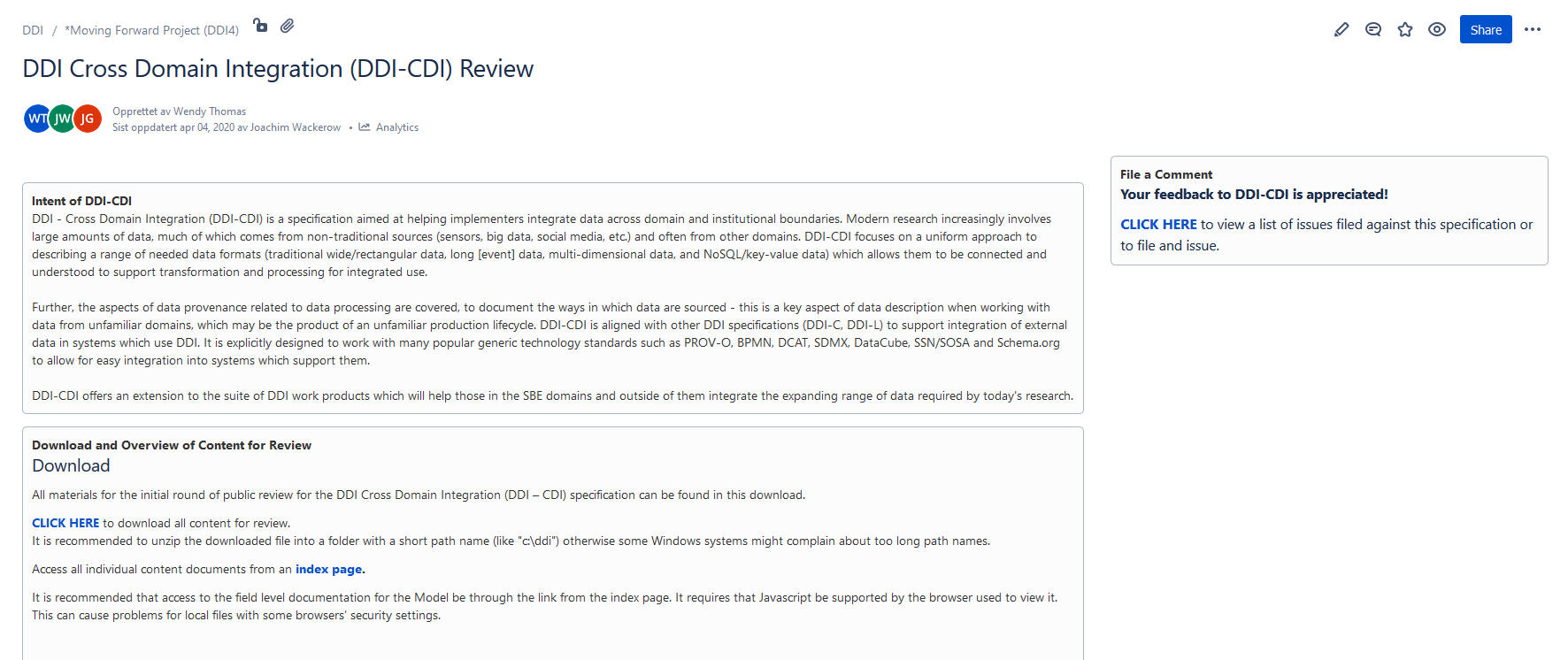 Post comment
Access package content from index page
Download package
DDI-CDI Review page - Overview of Content
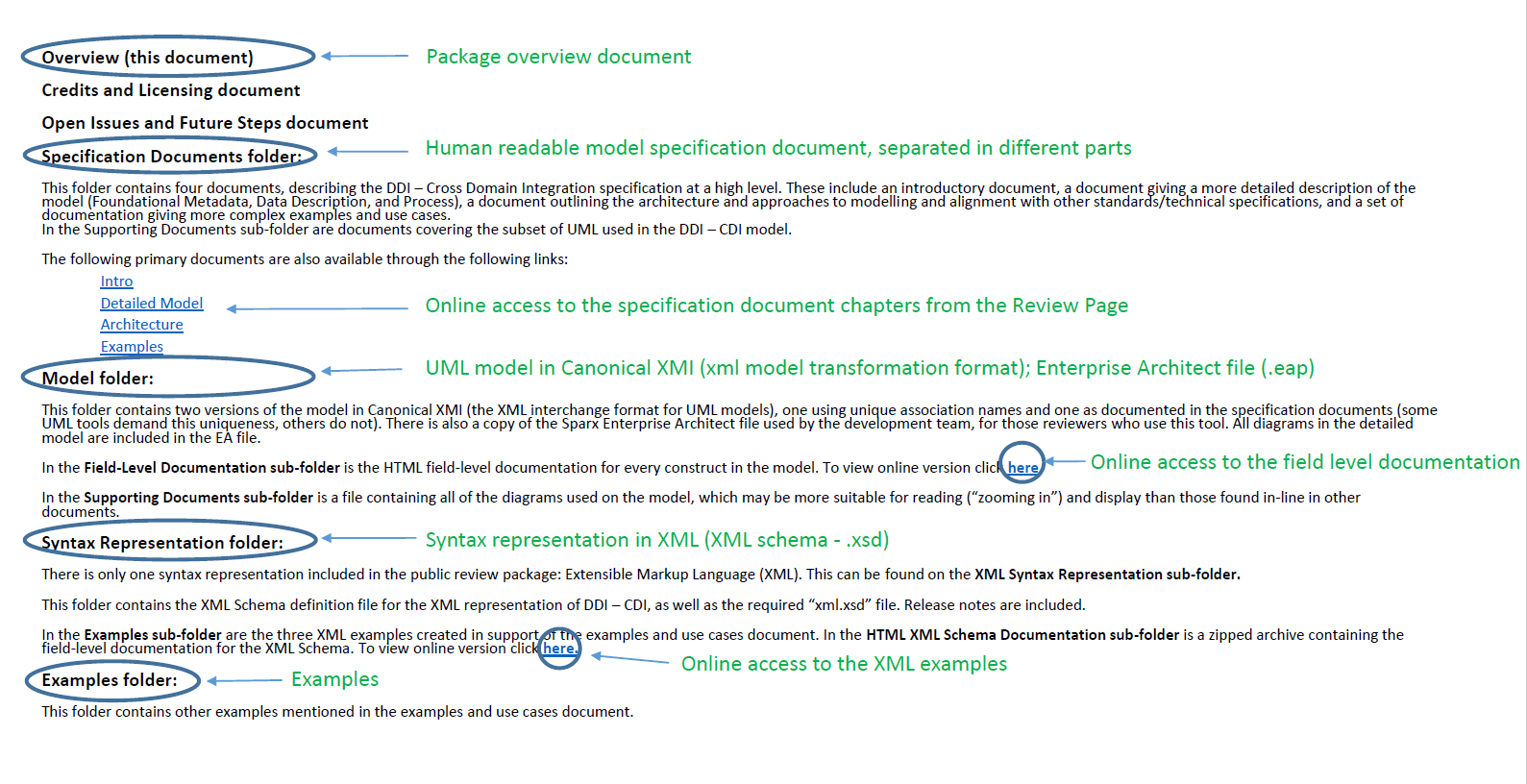 The DDI-CDI Review Package (when downloaded and unzipped)
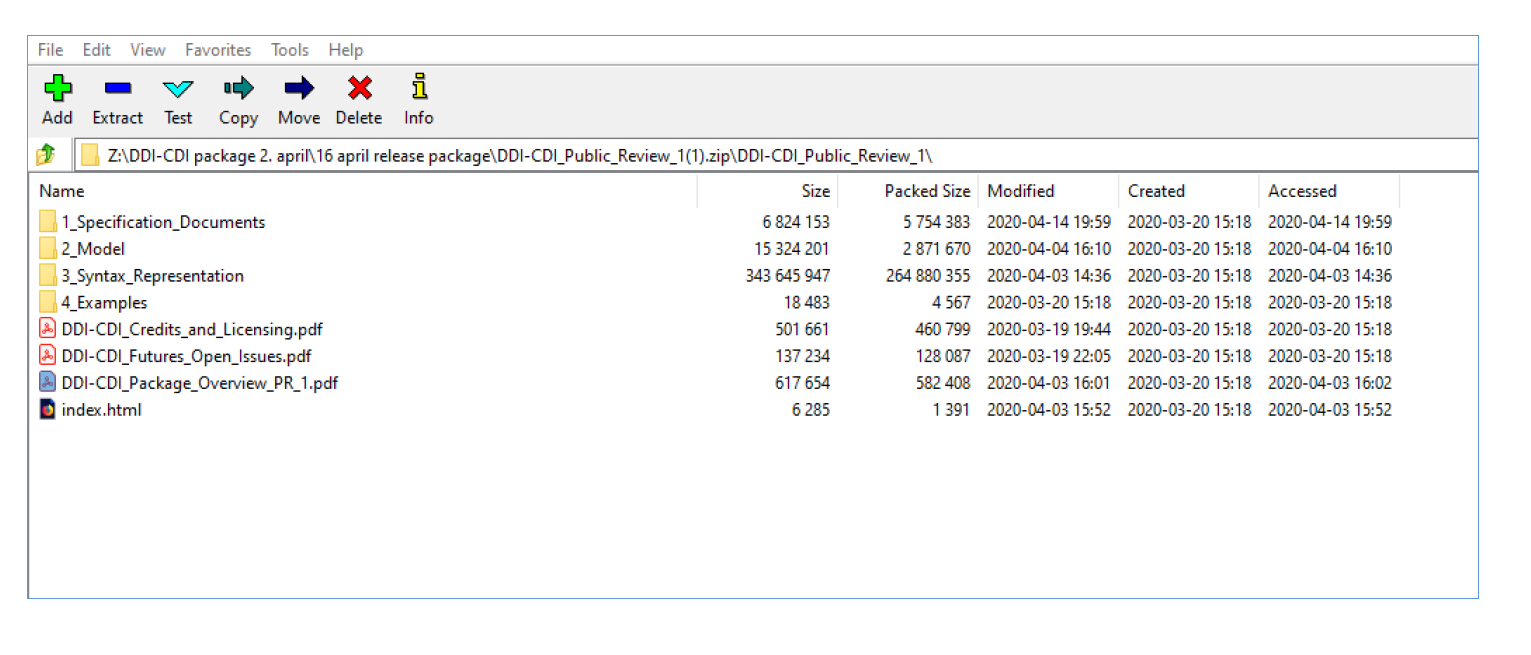 Comments Page (from Review Page):https://ddi-alliance.atlassian.net/wiki/spaces/DDI4/pages/897155138/DDI-CDI+Comments
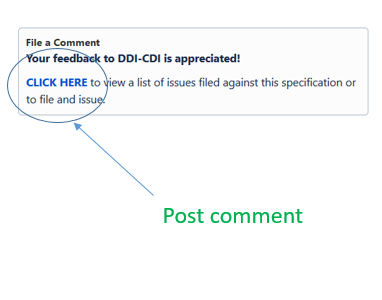 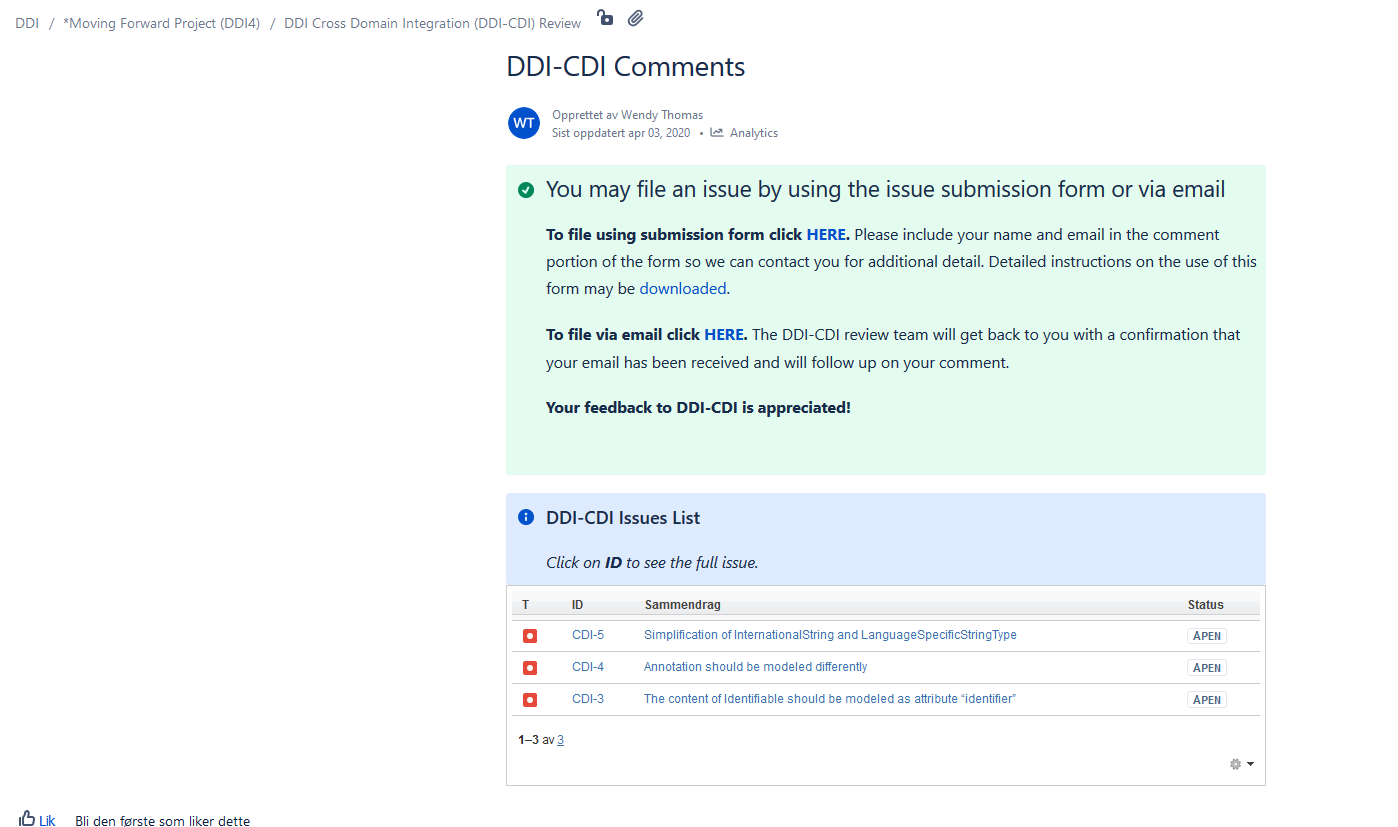 Access to Jira issue tracker for DDI-CDI
Guidelines to filing an issue in Jira
File issues by e-mail
View filed issues
In-Depth Engagement…
If you are serious about review and implementation of DDI-CDI, you can also:
Contact us and discuss your planned implementation
Engage in detailed technical review with MRT members
Implement the revised specification prior to release
Your comments to the DDI-CDI are appreciated Review page:https://ddi-alliance.atlassian.net/wiki/x/IQBPMwContact:ddi-cdi@googlegroups.comjoachim.wackerow@gesis.org